CHỦ ĐỀ 8
PHÉP NHÂN, PHÉP CHIA
BÀI 45
LUYỆN TẬP CHUNG
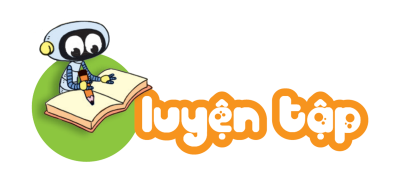 LUYỆN TẬP
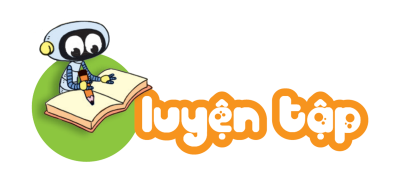 1
?
Số
a)
30
14
40
6
45
b)
3
7
6
4
2
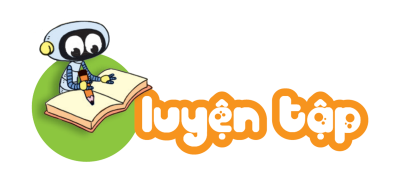 Bài giải
Mỗi cháu được số quả vải là:
2
Bà có 20 quả vải, bà chia đều cho 2 cháu. Hỏi mỗi cháu được bao nhiêu quả vải?
20 : 2 = 10 (quả)
Đáp số: 10 quả vải.
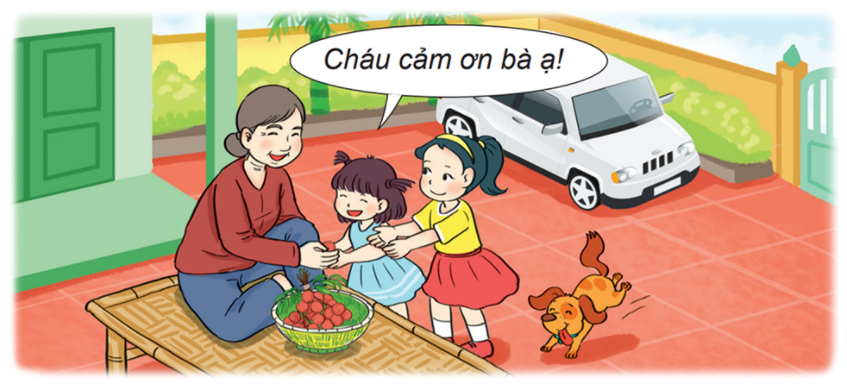 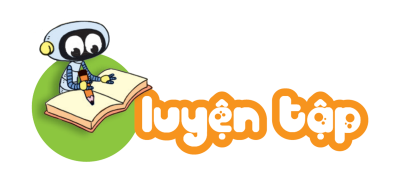 3
?
Số
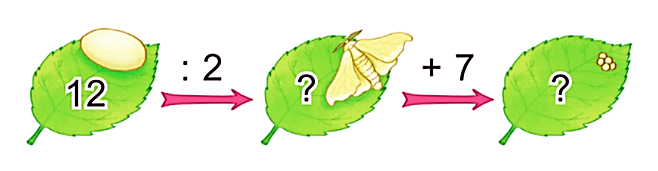 a)
6
13
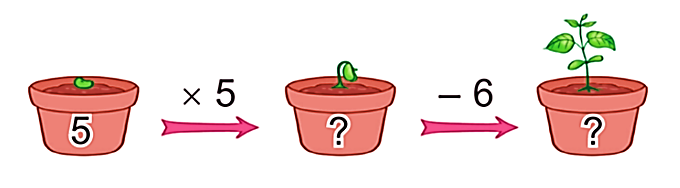 b)
25
19
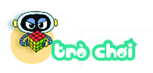 TRÒ CHƠI
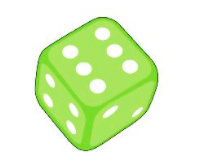 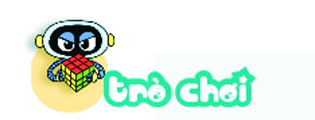 ĐƯỜNG ĐẾN KHO BÁU
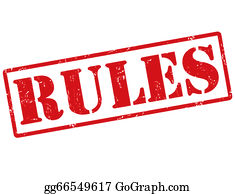 Chơi theo nhóm.
Người chơi bắt đầu từ vị trí xuất phát. Khi đến lượt, người chơi gieo xúc xắc. Đếm số chấm ở mặt trên xúc xắc rồi di chuyển số ô bằng số chấm nhận được. Nếu đến hình       thì đi tiếp tới ô theo đường mũi tên. 
Nêu kết quả của phép tính tại ô đi đến, nếu nêu sai kết quả thì phải quay về ô xuất phát trước đó.
Trò chơi kết thúc khi có người đến được kho báu.
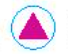 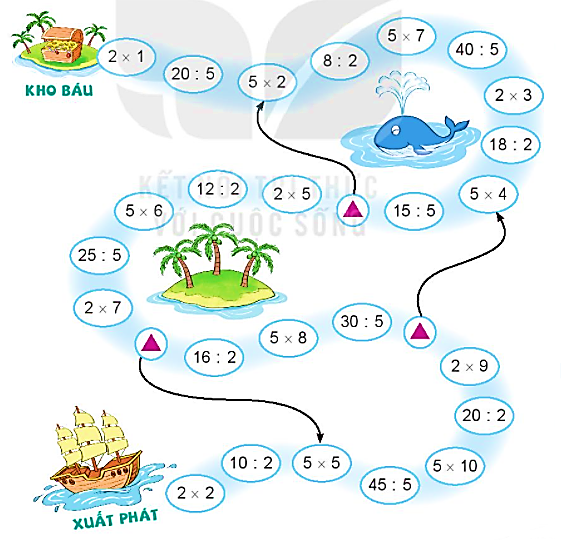 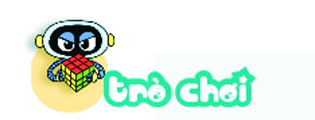 ĐƯỜNG ĐẾN KHO BÁU
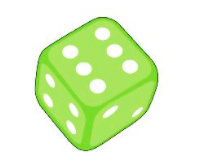